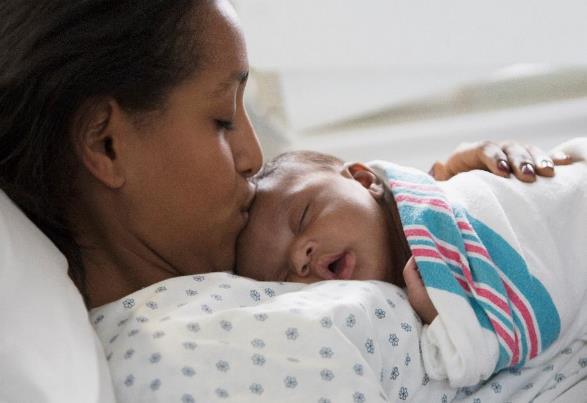 BE QI Summer Series Call #3:Linking Patients to Community Resources
Thursday, August 24th, 2023
Thank you to our QI Leaders for sharing today!
SSM St. Mary's Hospital – St. Louis
FHN Memorial Hospital
Linking patients to community resources
FHN Memorial Hospital Birth Equity Team
Robin Ortman BSN, RNC-MNN, C-EFM
Keri Schubert BSN, RNC-MNN
Theresa Wilson, PCT, Obstetrics unit secretary
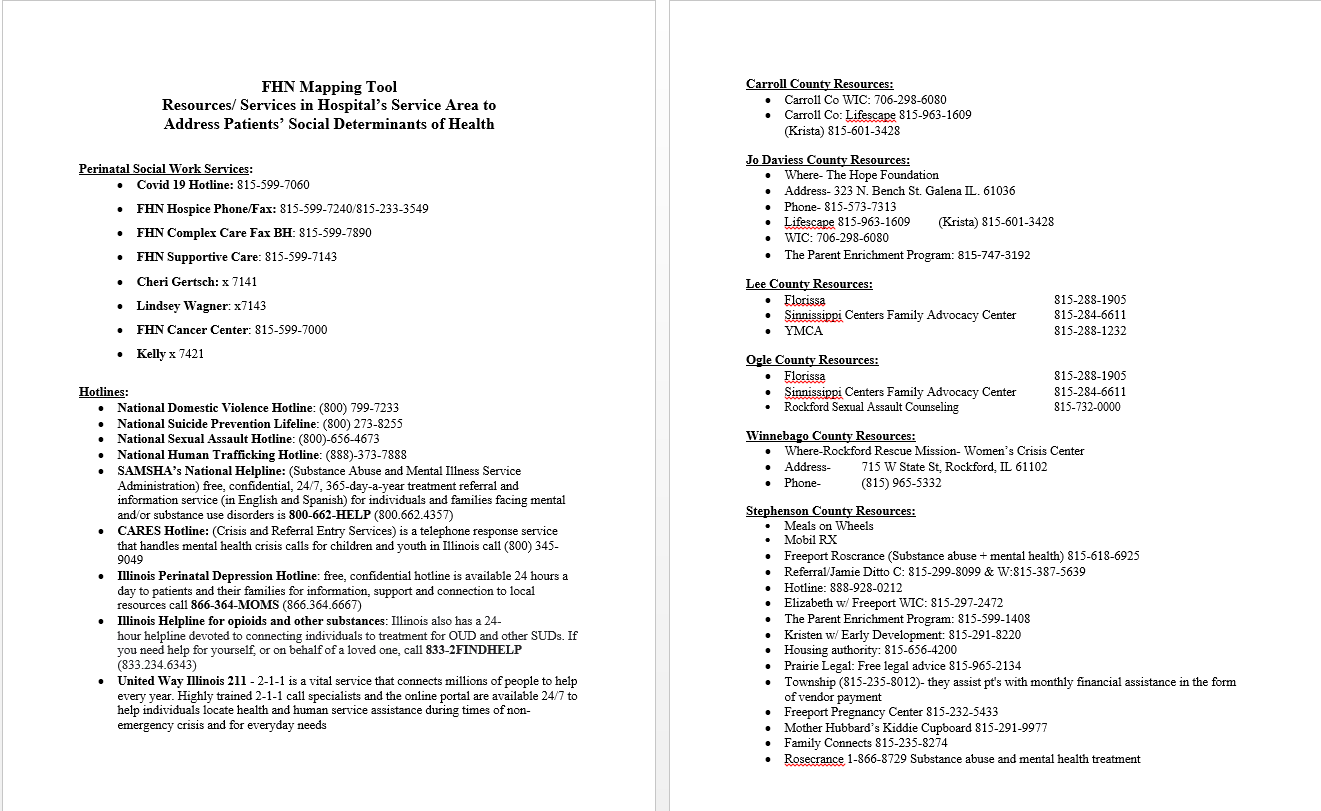 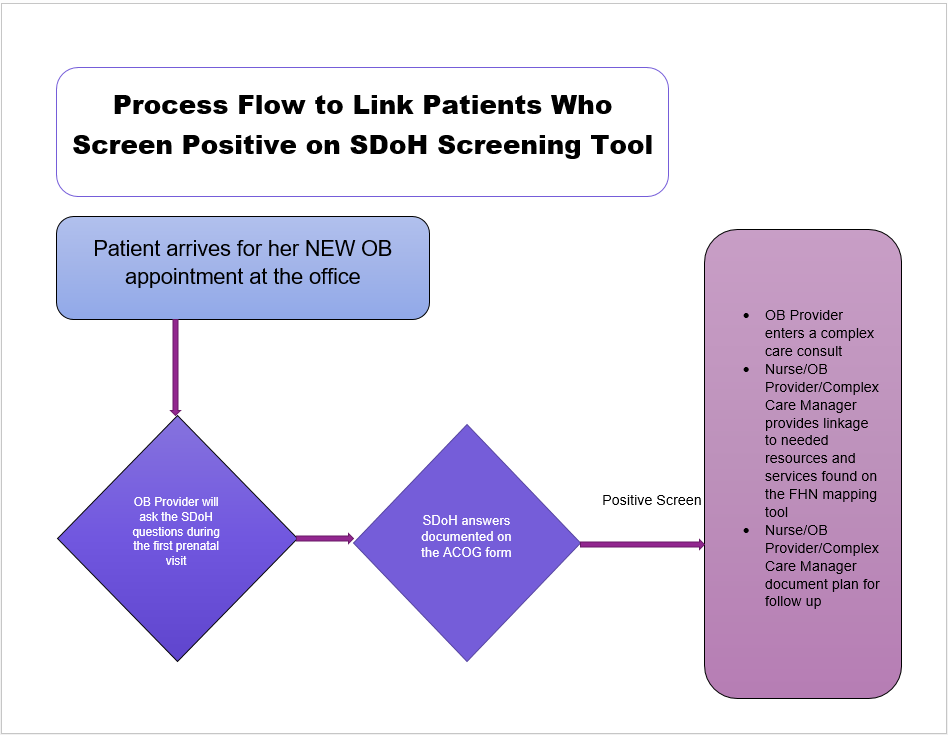 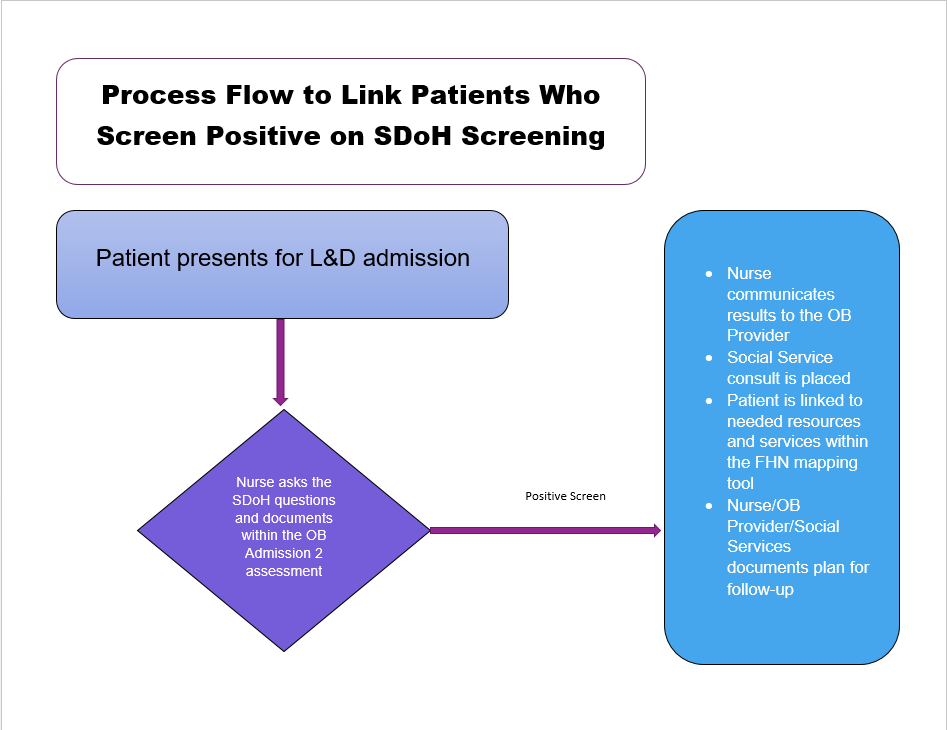 Illinois Perinatal Quality Collaborative
7
Discussion – SDoH Screening
Illinois Perinatal Quality Collaborative
8
Discussion – Linkage to Resources
Illinois Perinatal Quality Collaborative
9
Discussion – Staff
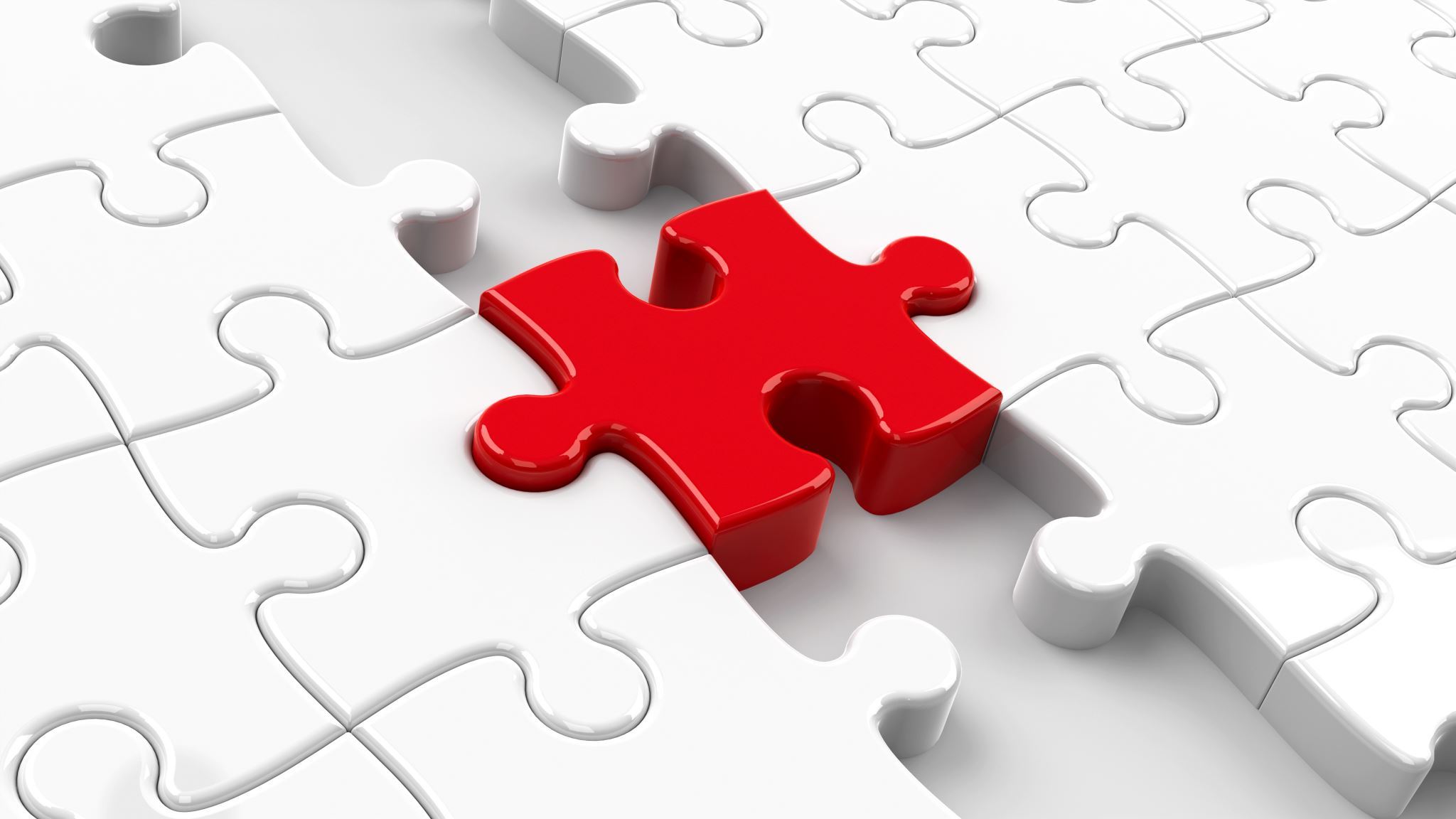 Social Determinants of Health resources shared in August BE Call
IDHS Office Locator
IGrow coordinated referral system to local accredited home visiting programs in Illinois
Healthy Families of America accredited programs
Parents as Teachers accredited programs
UIC Office of Community Engagement
National Healthy Start Association
Illinois Perinatal Quality Collaborative
10
Our ILPQC Goal for Patient Engagement
Our ILPQC goal for Patient Engagement
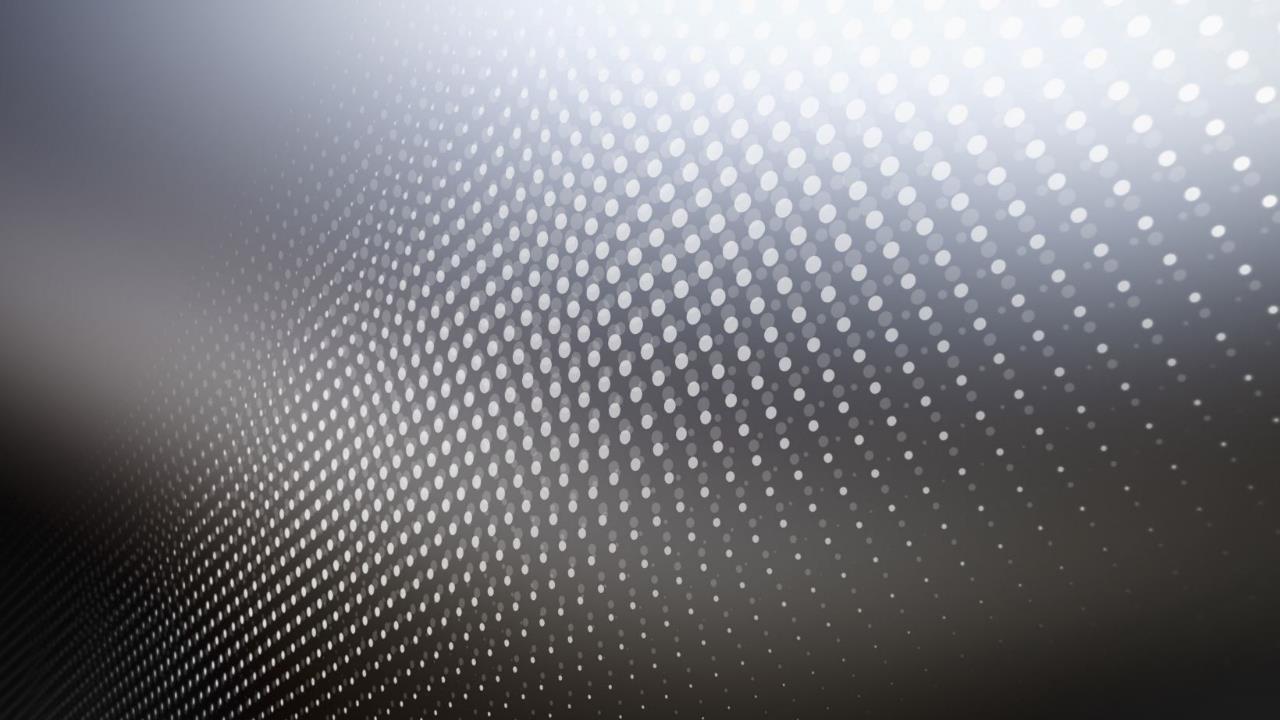 Illinois Perinatal Quality Collaborative
12
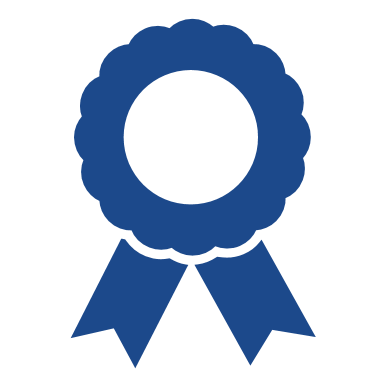 Patient Engagement LeaderRecognition at Annual Conference
Illinois Perinatal Quality Collaborative
13
Once you have identified a patient partner for your BE QI team
Inform ILPQC 
We will plan a training for all patient partners (ie. Momma’s Voices)
Invite your patient partner to the ILPQC Annual Conference, 11/2/23
ILPQC will cover the conference fee for your team's patient partner
Will be a Patient / Community Breakout Session for patient partners
All patient partners at Annual Conference will be recognized
Illinois Perinatal Quality Collaborative
14
How can you get started?
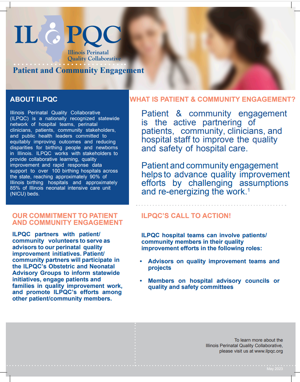 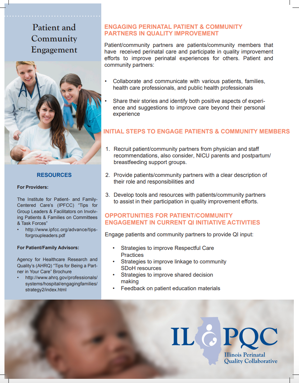 Utilize the ILPQC Patient / Community Engagement Fact Sheet for tips on how to identify and engage with a patient partner!
Visit https://ilpqc.org/family-engagement/ to utilize our Patient and Family Engagement Toolkit!
Illinois Perinatal Quality Collaborative
15
Upcoming BE Calls
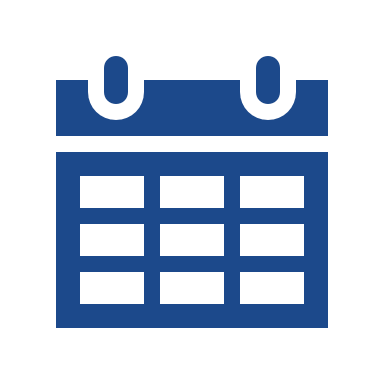 Illinois Perinatal Quality Collaborative
16